Лекция 6.СРЕДСТВА БОРЬБЫ С ВРЕДИТЕЛЯМИ РАСТЕНИЙ. ИНСЕКТИЦИДЫ И АКАРИЦИДЫ
ВОПРОСЫ:
Общие понятия о средствах борьбы с вредителями сельскохозяйственных культур.
Фосфорорганические препараты.  
Синтетические пиретроиды. 
Неоникотиноиды.
 Инсектициды природного происхождения (биопестициды). 
Инсектициды других химических групп.
 Акарициды.
1. Общие понятия о средствах борьбы с вредителями сельскохозяйственных культур
Затрудняют борьбу с насекомыми и клещами  следующие факторы:  
многообразие видов и вредящих форм, 
особенности строения, биологии и экологии, такие как мощные защитные покровы, высокая жизнеспособность, плодовитость и приспособляемость к новым условиям, большое количество генераций за один сезон, разнооб­разие мест обитания.
 
Они же обуславливают подбор эффективных химических средств защиты.
2
НАПРИМЕР
Препараты кишечного действия, эффективные против листогрызущих вредителей, не оказывают влияния на сосущих насекомых и клещей, и, наоборот, системные инсектициды, предназначенные для борьбы с последними, малоэффективны против листогрызущих насекомых.
Соединения контактного действия обладают довольно широким спектром действия, но в сильной степени повреждают по­лезную энтомофауну. Все эти обстоятельства определяют широкую гамму и большие объемы инсектицидов и акарицидов, используемых в сельском хозяйстве.
3
Современные инсектициды и акарициды относятся к разным классам химических соединений и обладают различным характером действия. Среди них преобладают синтетические орга­нические соединения, особенно производные фосфорной, тио- и дитиофосфорной кислот. В основном представители одного и того же класса характеризуются общими специфическими свойствами и одним механизмом действия на организм. Поэтому изучение свойств и особенностей этих веществ удобнее вести, классифицируя их по химическому строению.
4
2. Фосфорорганические препараты
2.1. Производные тиофосфорной кислоты

Препараты этой группы наиболее широко представлены из фосфорорганических соединений. Многие из них обладают не только инсек­тицидными, но и акарицидными свойствами. Они относительно менее токсичны для человека, чем другие группы ФОС. Препараты произво­дят в основном из смесей эфиров тиофосфорной кислоты.
5
Фенитротион. Используется в России в виде препарата сумитион, фенион, самурай, фенитион, КЭ (500 г/л). Препарат имеет 2 класс опасности для человека. 
Хлорпирифос. Применяется в России в виде препаратов дурсбан, сайрен, хлорпирифос, фосбан, пиринекс — КЭ (480 г/л). Остатки сохраняются в почве 60 — 120 дней. Дурсбан имеет 2 класс опасности для человека.
На основе хлорпирифоса и циперметрина производятся препараты нурелл-Д, КЭ (500 + 50 г/л) и ципи-плюс, КЭ (480 + 50 г/л).
6
Диазинон. На основе диазинона в России применяются препараты базудин, ВЭ, диазинон, КЭ, диазол, КЭ (600 г/л) Срок защитного дейст­вия этих препаратов составляет 7—10 дней. Базудин, Г (100 г/кг) Гранулированные препа­раты обладают системным действием, срок их защитного действия до­стигает 30 дней.
В личных подсобных хозяйствах в борьбе с медведкой использу­ются препараты гром, Г (30 г/кг), гризли, Г (40 г/кг), медветокс, Г (50 г/кг). Гром, медветокс, а также муравьед, КЭ (600 г/л) могут применяться для борьбы с муравьями. Диазинон при­надлежит к опасным для человека соединениям.
7
Пиримифос-метил. На основе этого действующего вещества в России используются инсектоакарициды актеллик и фосбецид, КЭ (500 г/л). Они обладают выраженным контактно-кишечным и частично систем­ным и фумигационным действием. Препараты малоопасны для человека и высокотоксичны для пчел и других полезных насекомых.
Фентион. На основе этого действующего вещества выпускается ин­сектицидный препарат лебайцид, КЭ (500 г/л). Препарат также облада­ет широким спектром действия, уничтожая грызущих и колюще-сосу­щих насекомых. 
Паратион-метил. На основе этого действующего вещества в России используют препарат парашют, МКС (450 г/л). Он обладает контакт­но-кишечным действием и уничтожает многих вредных насекомых и клещей. Препарат относится ко 2 классу опасности для человека, высоко­токсичен для пчел.
8
2.2. Производные дитиофосфорной кислоты
Эти препараты также обладают инсектицидными и акарицидными свойствами. Для них характерно контактно-кишечное и системное действие. Они несколько менее токсичны для млекопитающих и хи­мически более стойки, чем производные тиофосфорной кислоты.
Малатион. На основе малатиона в России применяют препараты карбофос, карбофот, малахит, бунчук, КЭ (500 г/л), кемифос, фуфанон, КЭ (570 г/л), унич­тожающие многих грызущих и колюще-сосущих вредных насекомых и клещей. На основе малатиона выпускается также препарат фенаксин плюс, ПР (50 г/кг). Его применяют в личных подсобных хозяйствах в борь­бе с медведкой. Малатион умеренно опасен для человека, обладает кумулятивным действием, высокотоксичен для пчел.
9
Фозалон. Используется в России в виде препарата золон, КЭ (350 г/л) и форт, КЭ (300 г/л) , имеющие инсектоакарицидные свойства. Защитное действие длится 15 — 20 дней. Препарат принадлежит ко 2 классу опасности для человека. Срок ожидания составляет в основном 30 — 40 дней. 
Диметоат. На основе диметоата в России используют препараты БИ-58 Новый, данадим, нугор, рогор-С, Кеми-дим, ДИ-68, тангор, фосфамид, КЭ (400 г/л). Они обладают контактно-ки­шечным и системным действием. Большую токсичность препараты проявляют в отношении колюще-сосущих вредителей, меньшую против грызущих. Продолжительность их токсического действия составляет 15-20 дней. Срок ожидания в основном 30-40 дней. Препараты принадлежат ко 2 классу опасности для человека.
10
2.3. Инсектициды из группы производных карбаминовой кислоты
Различные производные карбаминовой кислоты обладают инсекти­цидными, фунгицидными и гербицидными свойствами. Эти вещества характеризуются контактно-кишечным и не­которые  системным действием, так как могут проникать в листья и корни; в то же время они слабо передвигаются по проводящей системе растений. В высоких дозах могут быть фитотоксичны, ожигая кор­невые волоски. Их механизм действия подобен ФОС.
Карбосульфан. На основе этого действующего вещества в России используют препарат маршал, КЭ и СП (250 г/л,кг) используют как почвенные ин­сектициды в борьбе с почвообитающими или раннелетними вреди­телями. Класс опасностидля человека – 3, для пчел -1.
Карбофуран. На основе этого действующего вещества в России используют препараты адифур, фурадан, фуран, ТПС (350 г/л), хинуфур, бетафур, КС (436 г/л).  Препараты на основе данного д.в. относят к 1 классу опасности.
11
2.3. Инсектициды из группы производных карбаминовой кислоты
Фуратиокарб. На основе этого действующего вещества в России используют препарат промет 400, МКС (400 г/л). Им инкру­стируют семена кукурузы, сахарной свеклы, подсолнечника, рапса и горчицы, защищая семена и молодые растения как от почвообитающих, так и от наземных вредителей. 
Как ювеноид (вещество, ингибирующее рост личинок насекомых) из карбаматов выпускается препарат инсегар (феноксикарб).
Большинство этих препаратов относятся к чрезвычайно опасным и опасным для человека и домашних животных. Они достаточно мед­ленно разлагаются в почве (ДТ50 = 30-60 сут). В воде содержание препаратов не допускается.
12
3. Синтетические пиретроиды
К основным достижениям относят следующие свойства пиретроидов:
 а) относительная фотостабильность; 
б) селективная токсичность с учетом метаболической деградации;
 в) возможность модификации каждой части молекулы с сохранением активности; 
г) сохранение вы­сокой инсектицидной эффективности одновременно с минимализацией токсичности для рыб;
 д) возможность создания эффективных фуми­гантов и почвенных инсектицидов; 
е) оптимизация эффективности, позволяющая уменьшать загрязнение окружающей среды.
13
Синтетичес­кие пиретроиды - липофильные вещества, почти нерастворимые в воде. Данное свойство обусловливает их высокую токсичность в отно­шении насекомых и отсутствие системного действия.
Пиретроиды — инсектициды контактно-кишечного действия с вы­сокой начальной биологической активностью. Их нормы расхода относительно невелики. Они эффективны против жесткокрылых, чешуекрылых, двукрылых, тараканов, блох и других насекомых. Ряд пиретроидов обладают и акарицидным действием.
14
Большинство пиретроидных препаратов отнесены к 3 и 4 классам опасности для человека и теплокровных животных.
Пиретроиды нефитотоксичны и в то же время относительно ста­бильны на солнечном свету, на неживых поверхностях могут сохра­няться до 12 месяцев. Они слабо передвигаются в почве, под действи­ем микрофлоры разрушаются в течение 2 - 4 недель, почти не проникают в растения. Период их полураспада (ДТ50) на поверхности растений составляет 7-9 дней, остатки обнаруживаются в течение 20 - 25 дней. Защитный эффект сохраняется 15 - 20 дней, срок ожи­дания 20 - 30 дней.
15
В Государственном каталоге пестицидов и агрохимикатов, разрешенных к применению на территории Российской Федерации, имеются следующие синтетические пиретроиды - инсектициды: 

циперметрин (альфа-, бета- и зета-изомеры) препараты арриво, цимбуш, шарпей, кинмикс, алметрин, циракс, циткор, ципи, интавир, ципершанс, шерпа, фьюри, фастак и др.
дельтаметрин препараты: децис, сплэндер, дельтацид, фас, К-обиоль, К-отек и др.
перметрин в смеси с хлорофосом образует препарат пермефос. 
бета-цифлутрин препарат бульдок.
лямбда-цигалотрин инсектоакарициды каратэ, Каратэ Зеон. 
фенвалерат препараты сумицидин, фенвалерат.
фенпропатрин инсектоакарицид данитол. 
бифентрин инсектоакарициды талстар, клипер, семафор. 
эсфенвалерат препараты суми-альфа, сэмпай.
тау-флювалинат инсектоакарицид маврик.
16
4. Неоникотиноиды
Неоникотиноиды -  пример синтеза и использования новых никотинов. Они по­давляют активность ацетилхолинэстеразы, являются агонистами никотин-ацетилхолиновых рецепторов постсинаптической мембра­ны, пролонгируют открытие натриевых каналов. У насекомых при этом блокируется передача нервного импульса, и они погибают от нервного перевозбуждения. Неоникотиноиды не имеют выраженной перекре­стной резистентности. Неоникотиноиды обладают следующими общими свойствами:
избирательностью действия: они хорошо аккумулируются рецеп­торами, имеющимися у насекомых, и плохо — рецепторами, имеющимися у человека и других млекопитающих;
нелетучестью: как полярные соединения они не ионизируютсяпри обычных рН, устойчивы к гидролизу;
 множественным механизмом действия: они являются системны­ми инсектицидами с контактно-кишечным эффектом;
Препараты на основе неоникотиноидов относятся ко 2 и 3 классам для человека и 1 и 3 классам опасности для пчел.
17
На российском рынке пестицидов они представлены четырьмя действующими веществами:
Имидаклоприд. Препарат конфидор, танрек ВРК (200 г/л) предназначен для борьбы с колюще-сосущими и грызущими насекомыми, в том числе с тлями, белокрылкой, трипсами, минерами, колорадским жу­ком и некоторыми другими. Он обладает высокой стойкостью в почве, период полураспада (ДТ50) составляет до 100 дней. Исчезновение из почвы и водоемов происходит в основном из-за фотолиза. Скорость фотолиза возрастает при высокой влажности почвы и высокой инсоляции. 
Ацетамиприд применяется в виде препарата моспилан, РП (200 г/кг). Этот препарат подавляет тепличную белокрылку, на пшенице — клопа вредную черепашку и хлебную жужелицу, на картофеле — колорадско­го жука, на пастбищах — саранчовых. Моспилан обладает сильным системным действием, в но на поверхности растений малостоек и разру­шается в течение 3 — 4 дней. 
Тиаметоксам используется в виде препарата актара, ВДГ (250 г/кг). Это инсектицид системного и контактно-кишечного действия с трансламинарной активностью. Он подавляет колюще-сосущих насе­комых (белокрылку, тлей), листогрызущих насекомых (хлебную пьявицу и хлебную жужелицу, колорадского жука). Препарат полностью перераспределяется по листу растения уже через 20ч. Период его защитного дей­ствия составляет 2-4 недели. Он нефитотоксичен. Относится к 3 классу опасности.
Тиаклоприд препарат калипсо, КС (480 г/л) зарегистрирован в России для применения на яблоне против яблонной плодожорки и других листоверток, а также яблонного цветоеда. ( 2 класс опасности)
18
5. Инсектициды природного происхождения (биопестициды)
К микробным продуктам для контроля насекомых и клещей отно­сятся авермектины и мильбемицины.
Авермектины — продукты жизнедеятельности грибов актиномицетов, в частности Streptomyces avermitilis. Токсические вещества, получа­емые на их основе, сложно отнести только к химическим или только к биологическим соединениям. В ряде стран подобные «двойственные» препараты в настоящее время классифицируются как биопестициды.
Авермектины имеют следующие действующие вещества: аверсектин С (препараты серии фитоверм, КЭ), абамектин (препарат вертимек, КЭ — 18 г/л), авертин N (препарат акарин, КЭ — 2 г/л).
Механизм действия — нейротоксиного типа. Авермектины хорошо действуют на вредителей при температу­рах 18 - 20 °С, а при температурах выше 28 °С их эффективность возрастает в 2 раза.
19
5. Инсектициды природного происхождения (биопестициды)
Авермектины не являются стойкими соединениями, на поверхнос­ти растений, почвы и воды при действии солнечных лучей и кислоро­да их период полураспада составляет всего 12 ч. Авермектины относят ко 2 - 3 классам опасности. При работе с ни­ми нельзя допускать в зону обработки детей. Дело в том, что токсич­ность авермектинов зависит от возраста человека, они опаснее людям до 21 года.
Препараты не вызывают кожно-раздражающих и аллергических реакций (однако возможна индивидуальная чувствительность). Нефитотоксичны в рекомендуемых дозах (кроме фитоверма М). 
По отно­шению к пчелам обладают средней токсичностью, но уже через 2 - 4 ч после высыхания на поверхности листьев препараты не представляют опасности для насекомых-опылителей. В то же время выпуск энтомофагов целесообразно проводить через неделю после их применения. Авермектины токсичны для большинства водных беспозвоночных и рыб поэтому нельзя допускать попадания препарата в естественные водоемы.
Они сильно поглощаются почвой, но почти не передвигаются по профилю, из почвы в растение не поступают. Период полураспада (ДТ50) составляет 1-7 дней.
20
Азадирахтины. В настоящее время имеется большое количество растений, которые содержат инсектицидные ве­щества. Примером подобных веществ, кроме пиретрума, является азадирахтин из группы так называемых «зеленых» инсектицидов («green»-insecticides). Он экстрагируется из семян — ин­дийской сирени. Азадирахтины оказывают множественные токсические воз­действия на насекомых. В последние годы исследуются инсектицидные начала ряда растений из родов Azadirachta, Melia, Ryania Heliopsis, Piper  и др.
21
6. Инсектициды других химических групп
Бенсултап препарат банкол — аналог природного нейротоксина, выделяемого из морских многощетинковых червей нереид. Банкол, СП (500 г/кг) используется в основном против жесткокры­лых Малоопасен для теплокровных животных, кумулятивные свойства выражены слабо.
Диафентиурон препарат пегас — инсектоакарицид, применяемый в защищенном грунте в борьбе с колюще-сосущими насекомыми и клещами (тепличной белокрылкой, тлями и паутинными клещами). Препарат Пегас, КС (250 г/л) относится к группе малоопасных для человека; кумулятивность и персистентность не выражены.
22
Фипронил отличается вы­сокой длительной инсектицидной токсичностью. Данное действую­щее вещество является основой таких препаратов, используемых в России, как регент, космос, адонис. Фипронил обладает контактно-кишечным действием. Срок защитного действия препаратов составляет примерно 14 дней. Они относятся к группе высокоопасных пестицидов для человека (2 класс). В почве при участии микрофлоры быстро разлагаются.
23
7. Акарициды
Соединения, поражающие клещей, уместно разделить на две груп­пы: инсектоакарициды и специфические акарициды.
К инсектоакарицидам относятся уже упомянутые в данном разде­ле фосфорорганические соединения, производные синтетических пиретроидов, производные микробного синтеза почвенного гриба. К инсектоакарици­дам также принадлежит группа амидинов, в состав которой входит амитрац (препарат митак), имеющий очень широкий спектр дейст­вия. Из производных тиомочевины выраженным акарицидным дей­ствием обладает диафентиурон (препарат пегас).
Препараты серы показывают как акарицидный, так и фунгицидный эффект. Среди препаратов серы против растительноядных клещей приме­няются: сера, П (800 г/кг), сера коллоидная, ПС (700 г/кг), тиовит джет, ВДГ (800 г/кг), фас серная шашка (800 г/кг) и некоторые другие.
Все названные вещества обладают широким спектром действия, и именно это свойство снискало им популярность среди производите­лей сельскохозяйственной продукции. Однако они же уничтожают множество полезных энтомо- и акарифагов.
Специфические акарициды обладают сильно выраженными акарицидными свойствами. К ним относятся вещества следующих химиче­ских классов: тетразины, бензилаты, производные сульфокислот, хинозолины, пиразолы и пиридазиноны.
24
7.1. Тетразины
Клофентизин используется в России как препарат Аполло, СК (500 г/л). Он ингибирует процессы метаморфоза клещей, является овицидом длительного периода действия, токсичным также для подвижных ли­чинок. Применяется в борьбе с растительноядными клещами Препарат относится к классу малоопасных пестицидов для челове­ка. Нетоксичен для пчел.
Флуфензин. На основе флуфензина в России зарегистрирован кон­тактный, с выраженной трансламинарной активностью препарат флумайт, КС (200 г/л). Он поражает яйца, а также личиночные и нимфальные стадии развития клещей, ингибируя их линьку, но щадит взрослых особей. Однако самки, обработанные им, откладывают нежизнеспособные яйца. Его применение желателено в программах интегрированной борьбы, где предусматривается сохранение хищных клещей. Препарат относится к умеренно опасным акарицидам, не раздра­жает кожу, умеренно раздражает слизистую оболочку глаз.
25
7.2. Бензилаты
Бромпропилат. На основе бромпропилата в России используется препарат Неорон, КЭ (500 г/л). Это контактный акарицид с остаточной активнос­тью, поражающий все стадии развития клещей. Препарат малоопасен для человека, однако имеет выраженную кожно-резорбтивную токсичность; при попадании на кожу его необ­ходимо немедленно смыть водой. В природных условиях при неболь­ших рекомендованных нормах расхода, подвергаясь действию микро­биологических организмов, препарат почти полностью разлагается до простейших продуктов распада за 1 — 1,5 месяца; в нейтральной среде разлагается более 3 лет. В почве и воде достаточно стабилен. Срок ожидания на производственных посадках — 45 дней. Мытье фруктов, собранных ранее срока ожидания, существенно не уменьшает уровень загрязнения.
26
7.3. Производные сульфокислот
Гекситиазокс. На основе гекситиазокса в России применяется пре­парат ниссоран, СП (100 г/кг) и КЭ (50 г/л). Это акарицид контактно-кишечного действия с выра­женной трансламинарной активностью, поражающий клещей-фито­фагов на всех стадиях их развития, кроме взрослой. Однако самки растительноядных клещей, обработанные препаратом, откладывают нежизнеспособные яйца. В то же время он щадит хищных клещей и насекомых. Допускается одна обработка в сезон; срок ожидания на остальных культурах — 30 дней. Препарат стабилен на свету. Период полураспада (ДТ50) на откры­том воздухе составляет 17 дней, в почве при температуре 15 0С — 8 дней. Относится к 3 классу опасности. Нетокси­чен для пчел. Может быть использован в баковых смесях со многими пестицидами. 
Пропаргит. Зарегистрирован в России в виде препарата омайт, КЭ (570 г/л) и СП (300 г/кг), — акарицид контактного действия. Срок ожи­дания составляет 30-60 дней. В то же время срок защитного действия — около 15 дней. Достаточно большой срок ожидания связан с тем, что препарат уме­ренно опасен для человека, с резко выраженными кумулятивными свойствами, при попадании на кожу и слизистые оболочки оказывает выраженную кожно-резорбтивную токсичность. Препарат малотоксичен для пчел и других полезных насекомых, а также для птиц.
27
7.4. Хинозолины
Феназахин.  В России применяется препарат демитан, СК (200 г/л), обладающий контактно-кишечным акарицидным действием. Уничтожает все стадии развития растительноядных клещей, включая яйца. На плодовых допускается две обработки за се­зон, на виноградниках — одна. Срок ожидания составляет 30 дней. Препарат относительно безопасен для многих полезных насеко­мых, малотоксичен для хищных клешей. Однако он признан токсич­ным для рыб. Умеренно опасен для человека.
7.5. Пиразолы
Фенлироксимат. В России применяется препарат ортус, СК (50 г/л). За сезон допус­кается две обработки. Срок ожидания составляет 30 дней. Оказывает быстрое парализующее действие на подвижные стадии развития рас­тительноядных клещей и ингибирует их линьку. Значительно слабее действует на хищных клещей - фитосейид, а также на пастбищных, амбарных клещей и на почвенных клещей орибатид. Умеренно опасен для человека, может слабо раздражать конъюктиву.
28
7.6. Пиридазиноны
Пиридабен. В качестве пиридабена в России используется препарат санмайт, СП (200 г/кг) зарегистрированный как акарицид на яблоне. Обладает некоторым ток­сичным действием также на насекомых. Он характеризуется быстрым парализующим действием и длительным остаточным эффектом. Наносится на деревья только 1 раз за сезон. Срок ожидания составля­ет 30 дней. Умеренно опасен для человека. Кожно-резорбтивные свойства не выражены.
29
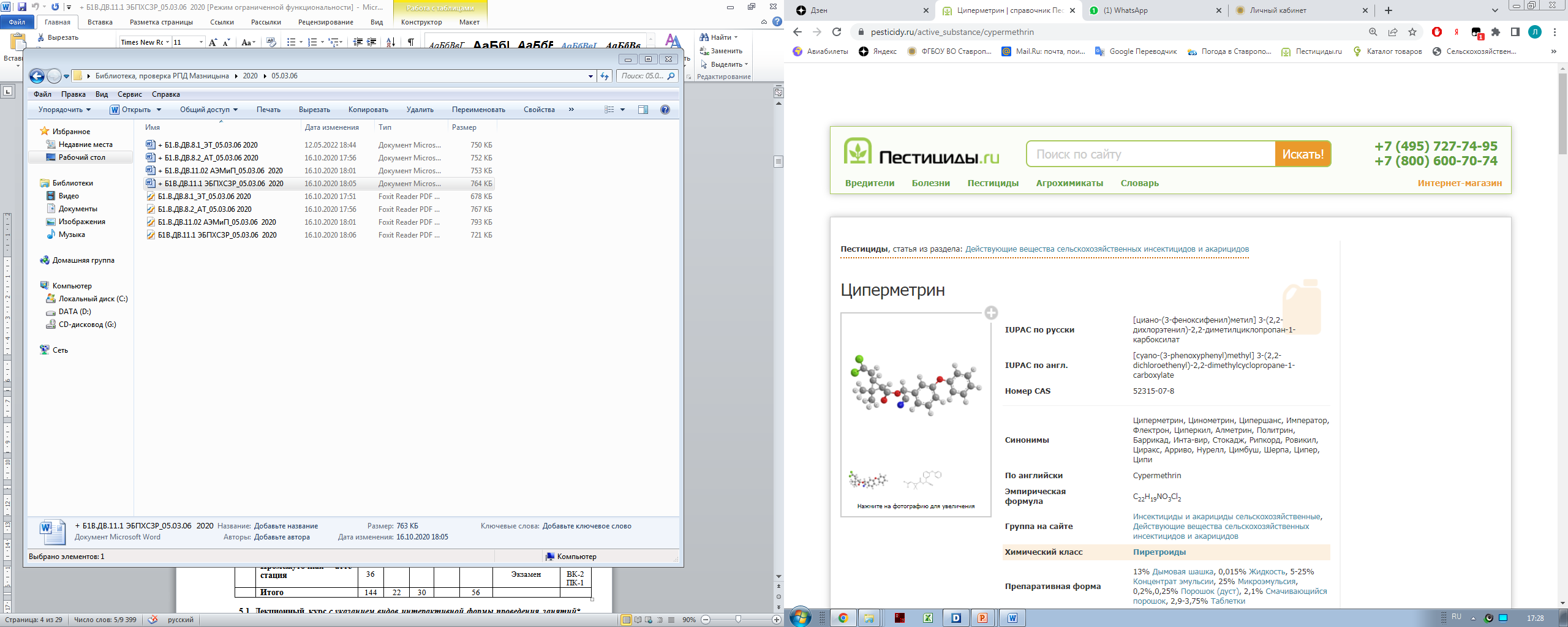 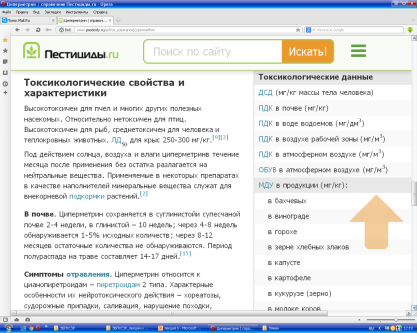 30